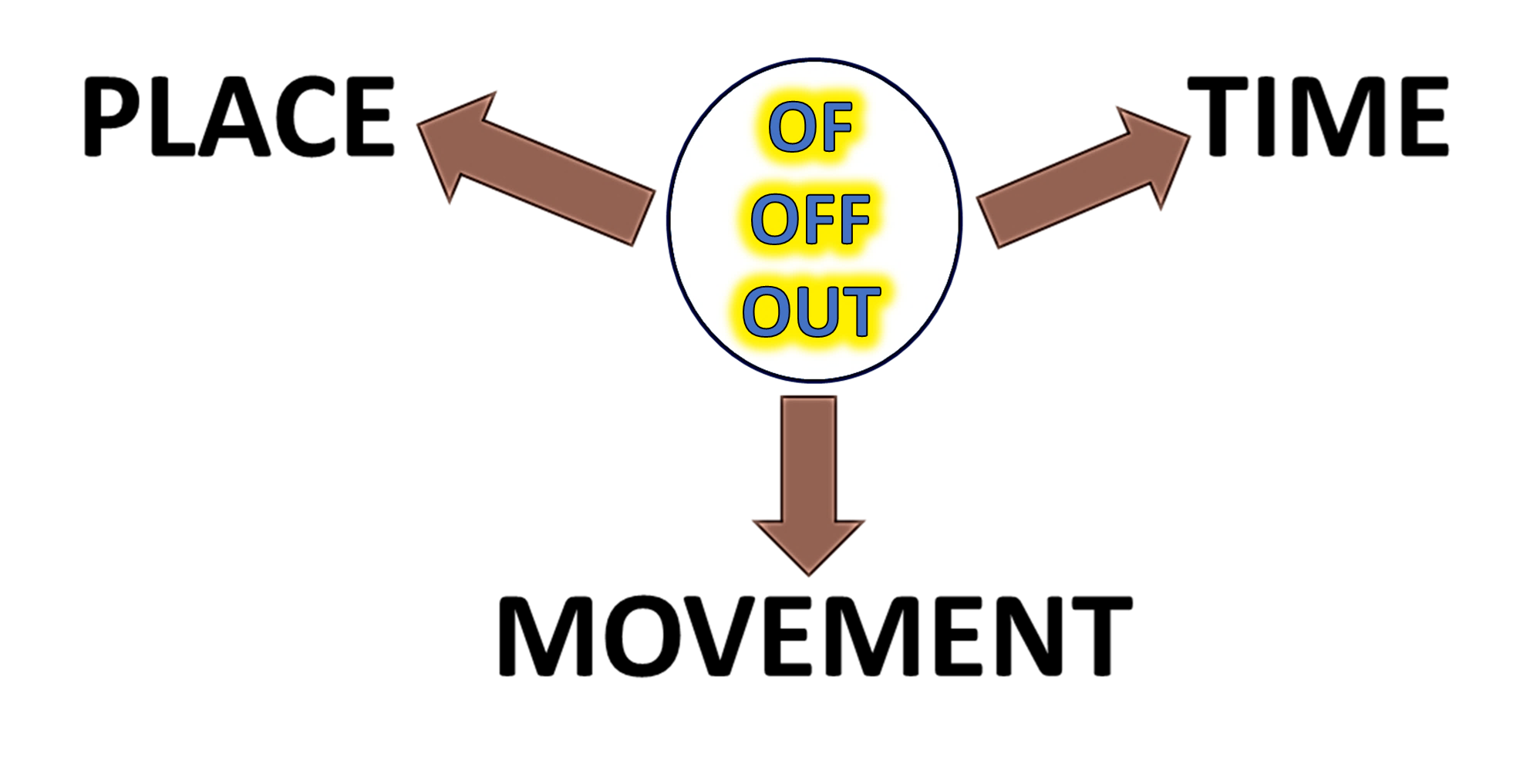 SOME IMPORTANT USES
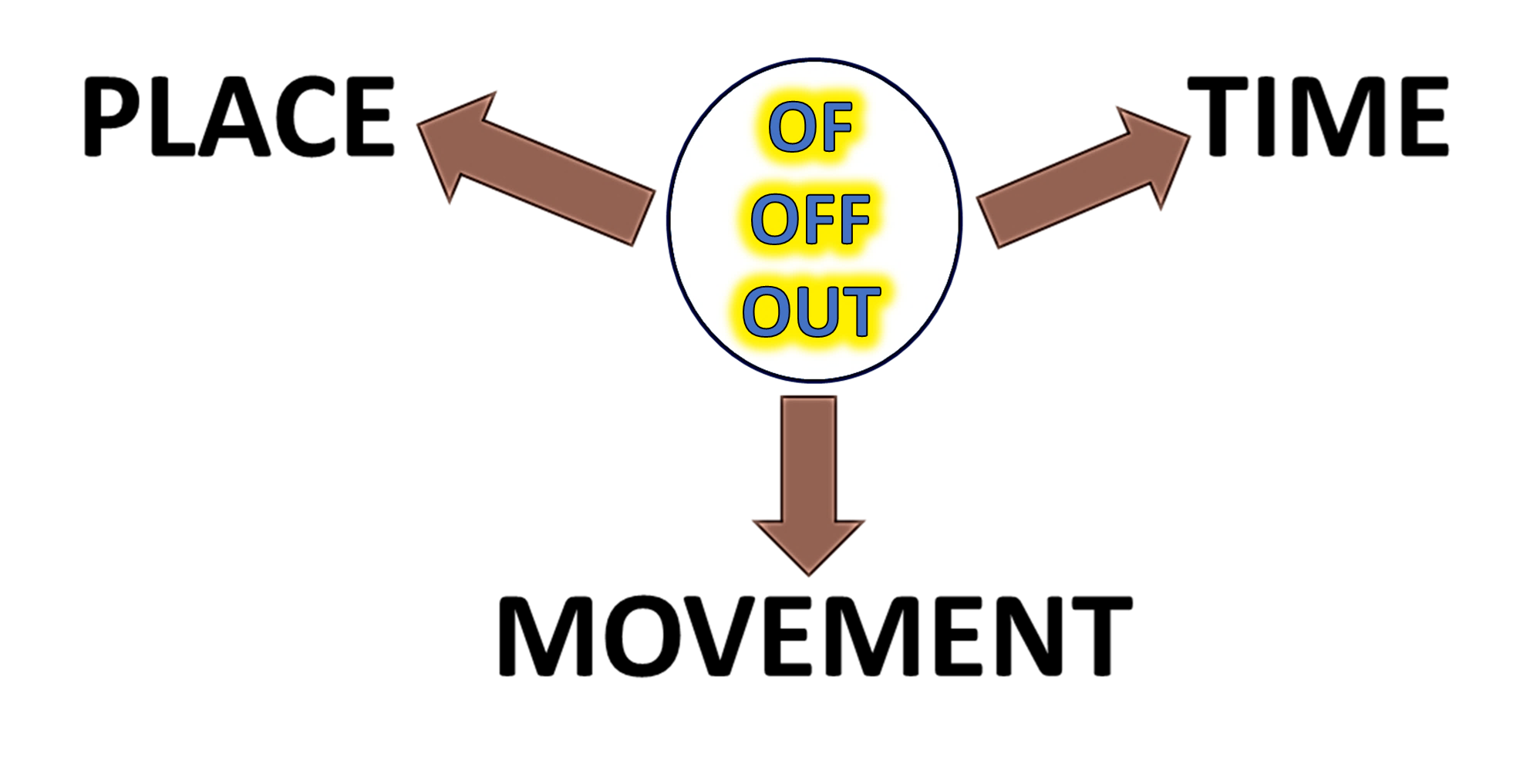 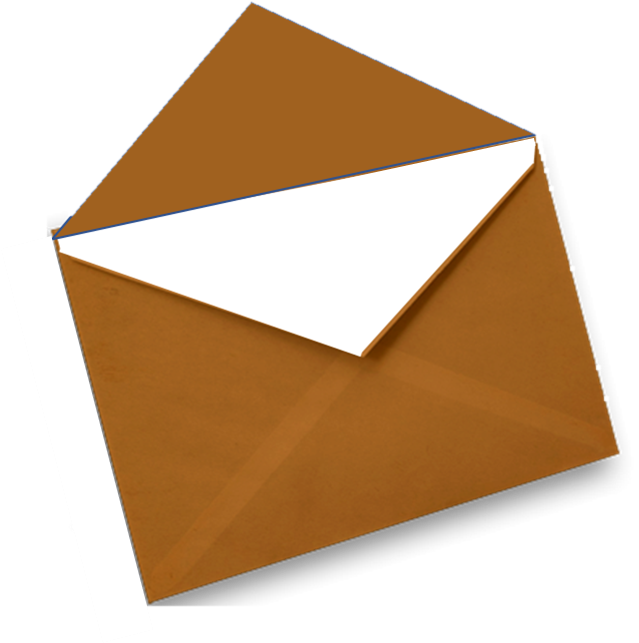 SOME MAIN USES
OF
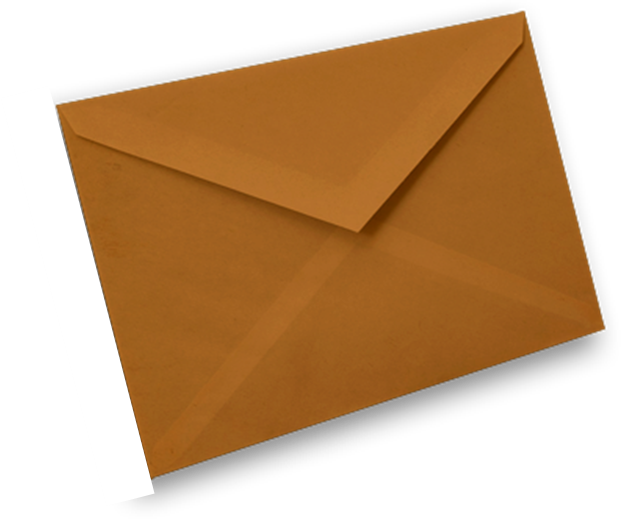 OF
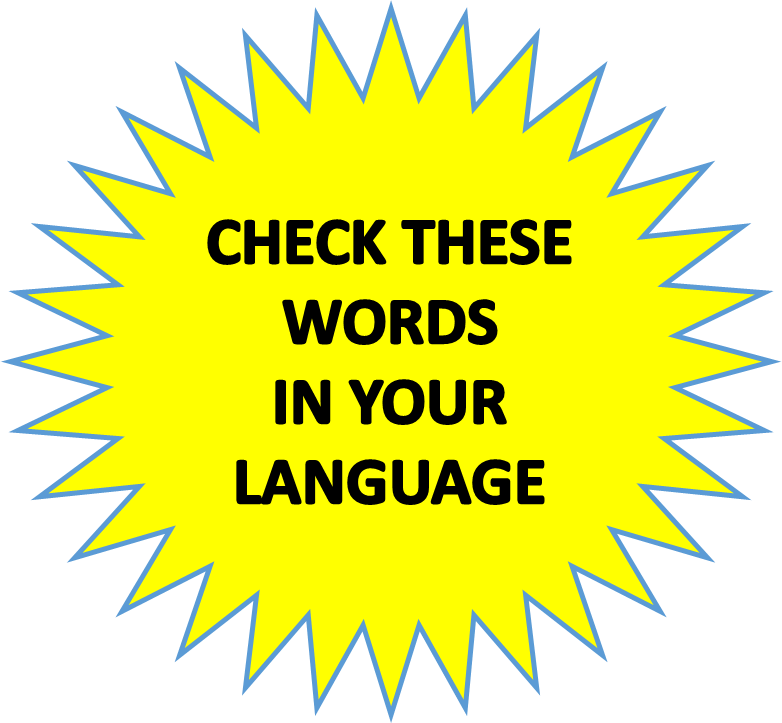 CAUSE
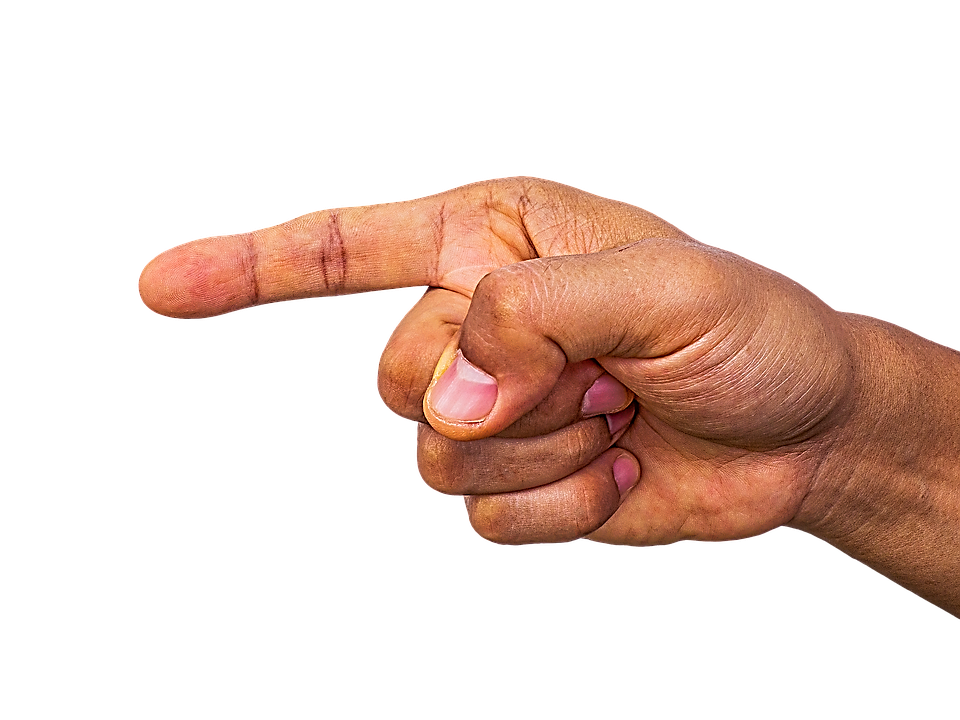 THE REASON WHY
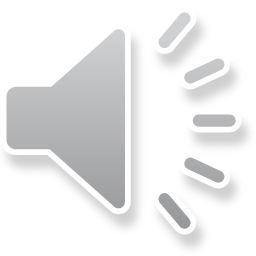 OF
POSSESSIVE
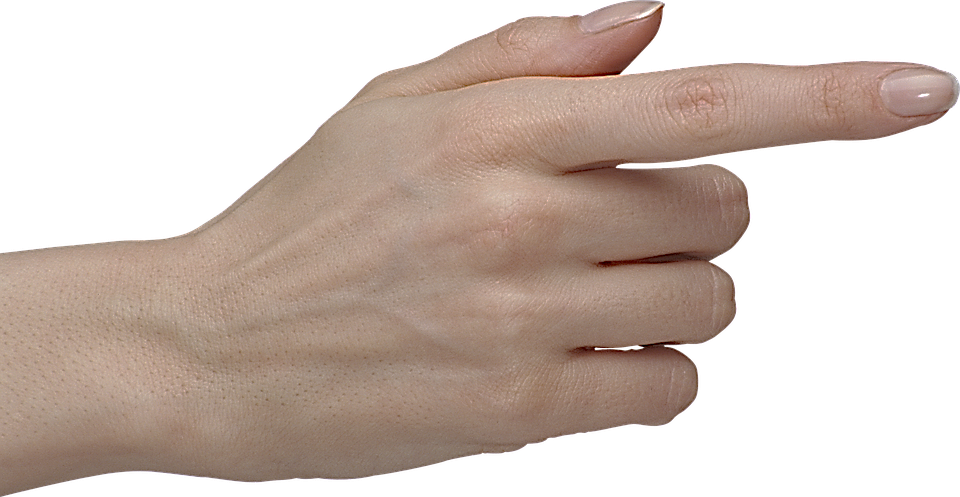 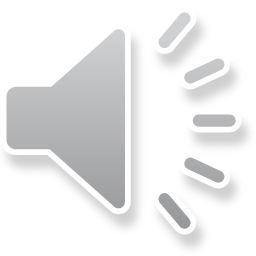 BELONGING
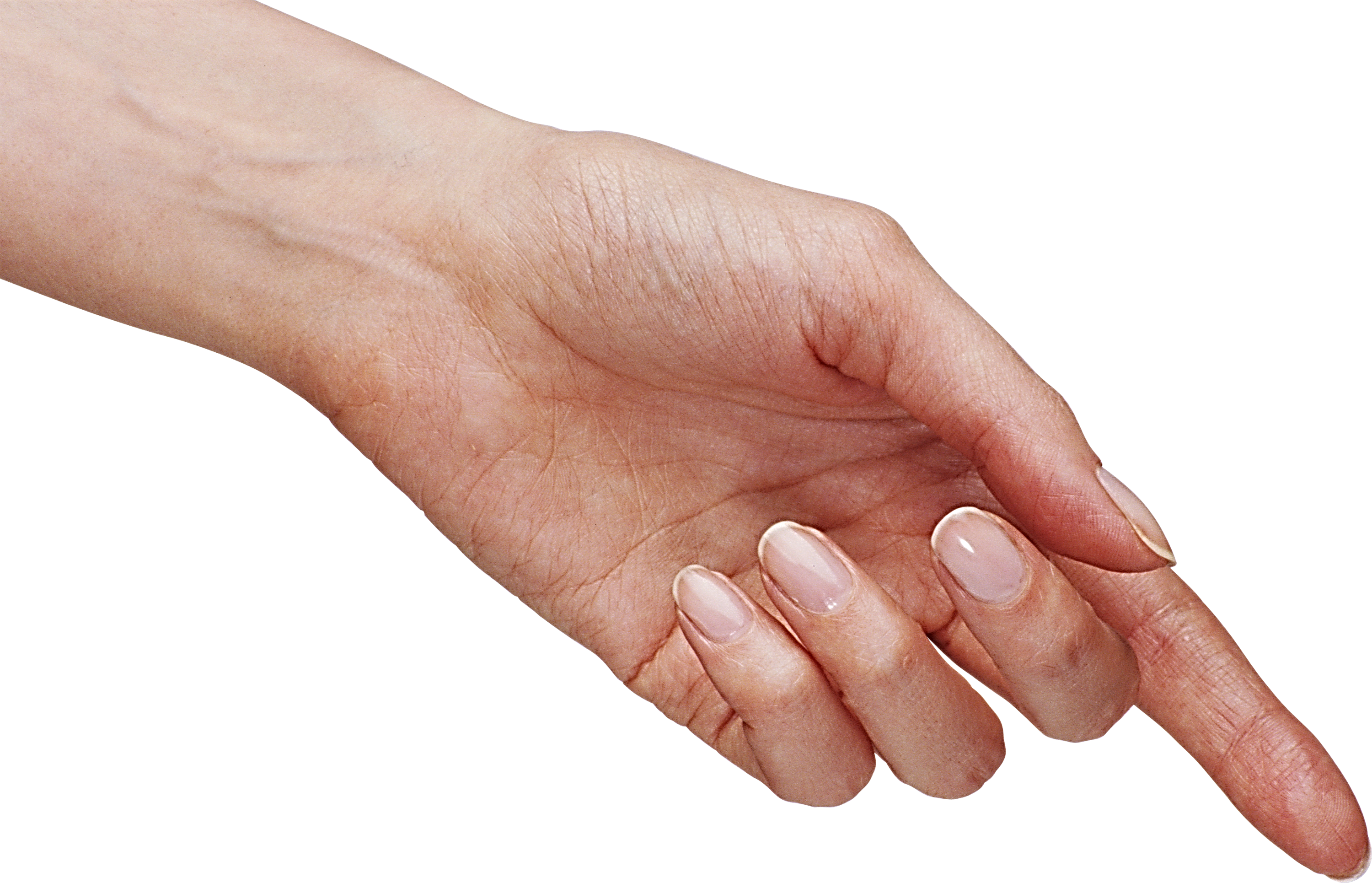 CONTENT
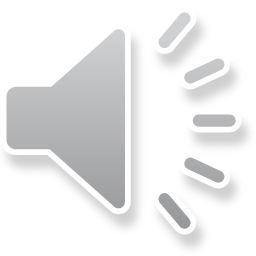 WHAT IS INSIDE
STOP THE VIDEO WHILE YOU CHECK
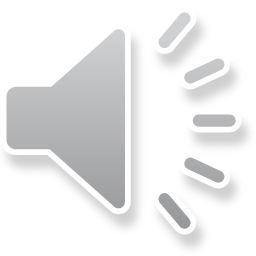 EXAMPLES
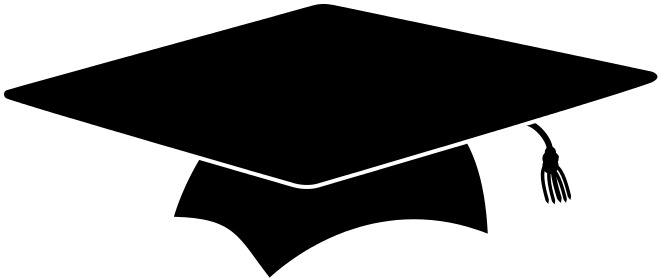 ENGLISH LANGUAGE STUDY
THERE ARE MANY MORE
OF 
USES IN IDIOMS
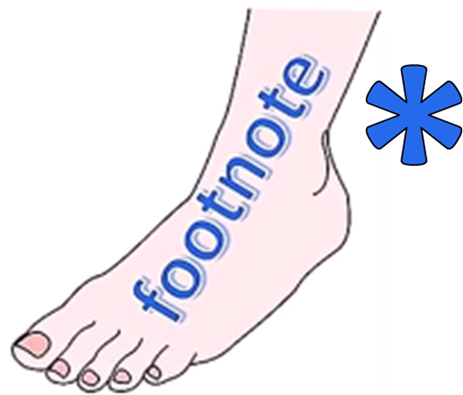 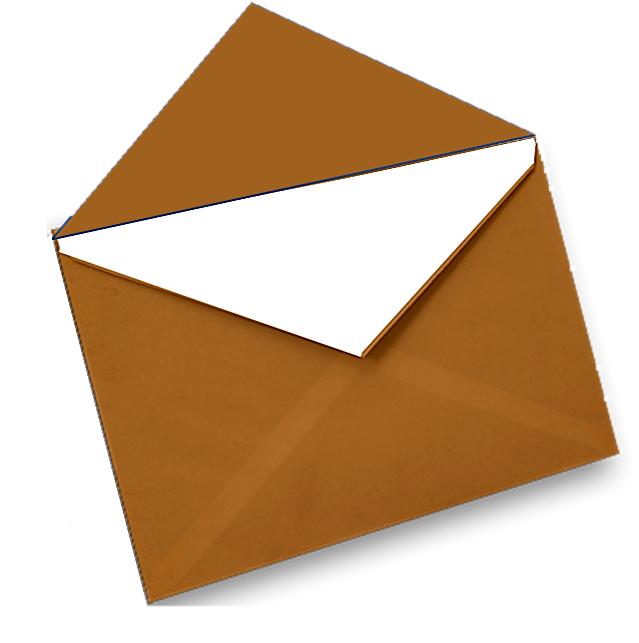 OFF
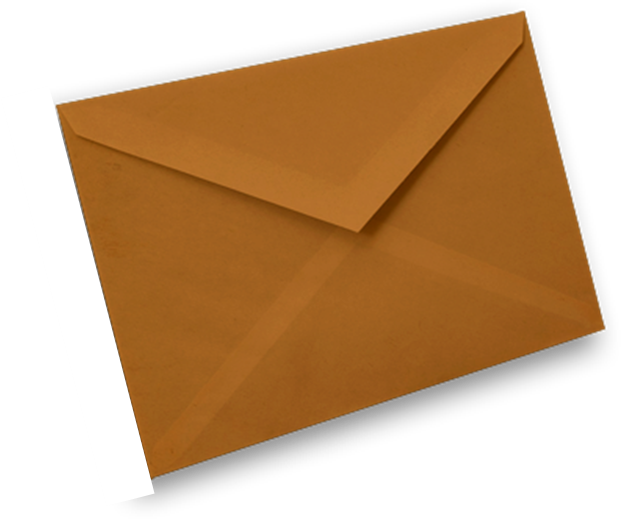 OFF
DISTANCE
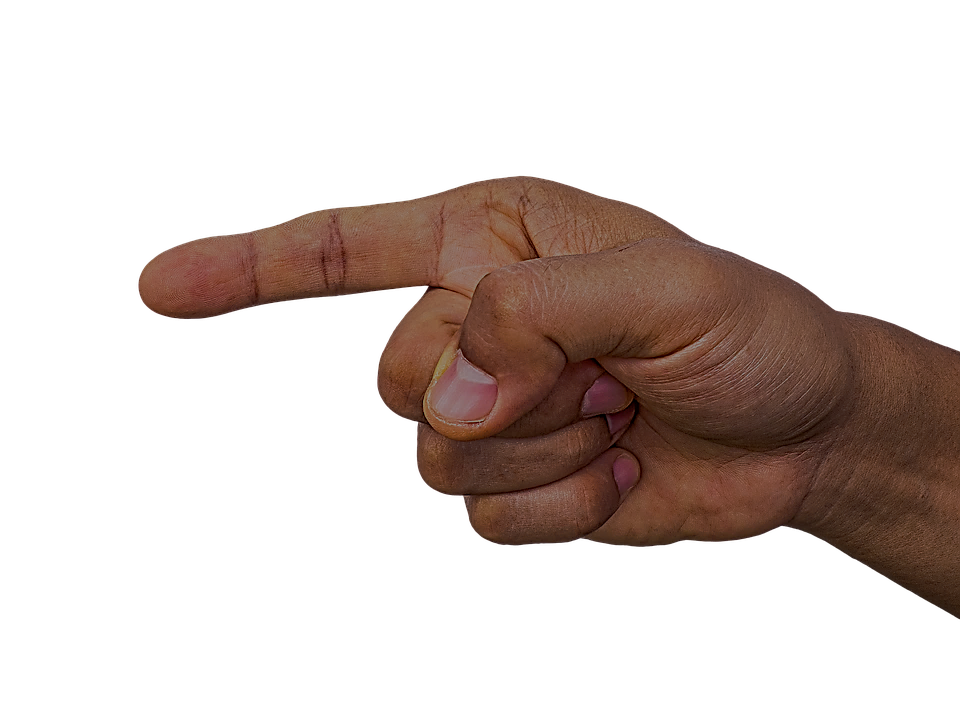 OFF
MODE
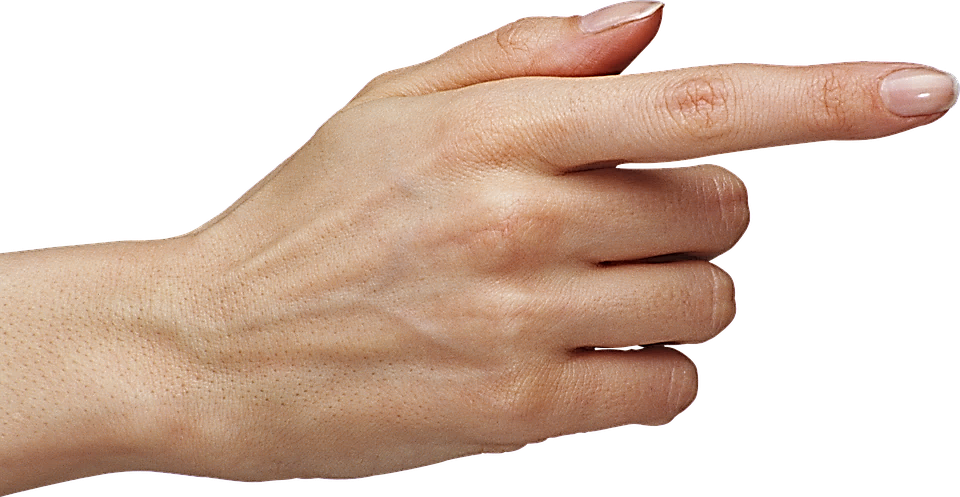 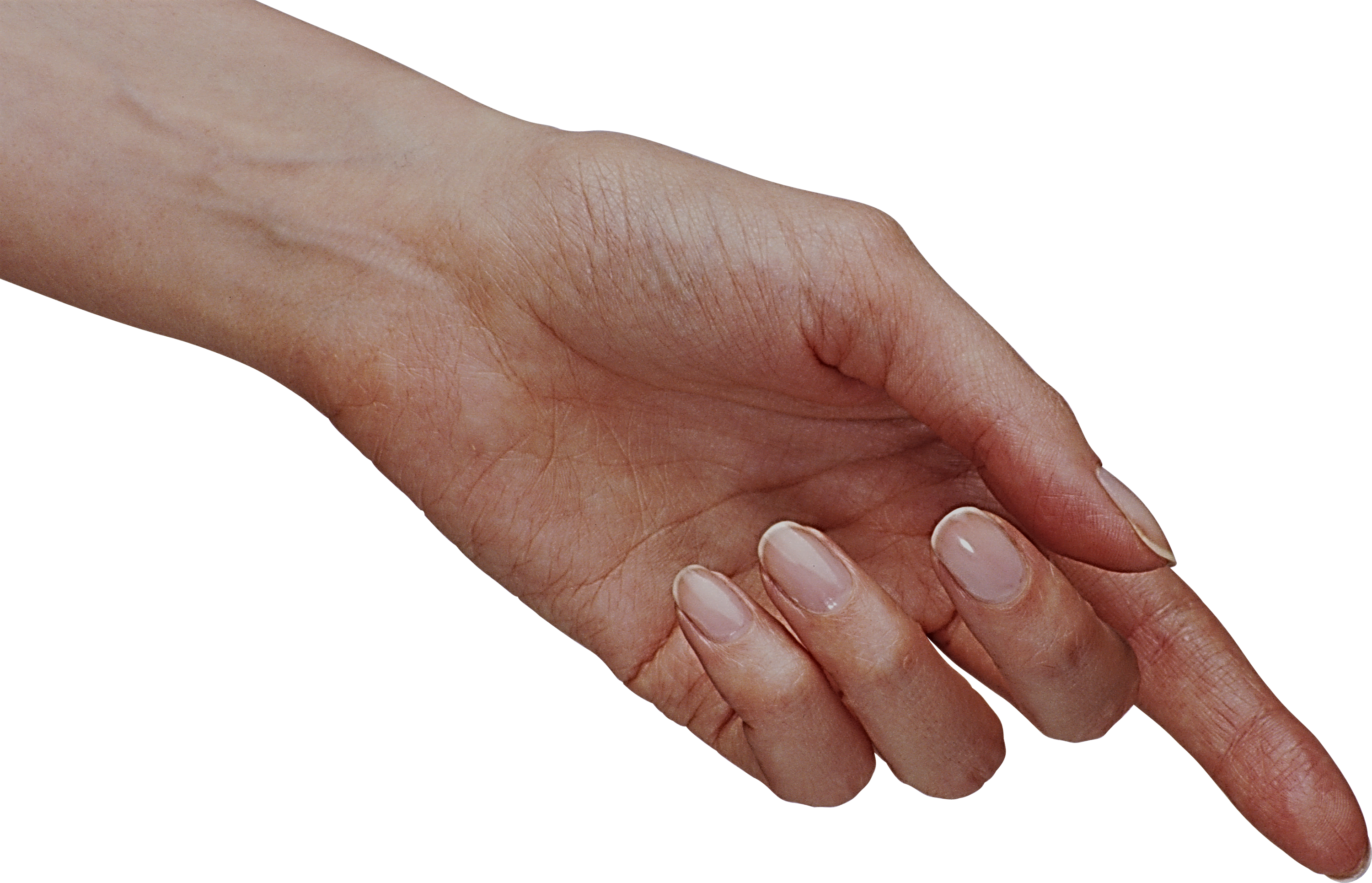 DEPARTURE
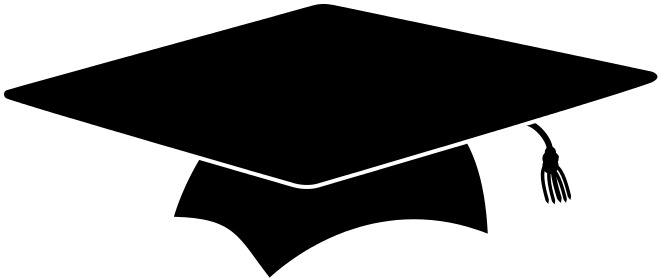 ENGLISH LANGUAGE STUDY
HERE ARE SOME USUAL 
OFF 
EXAMPLES
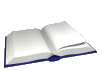 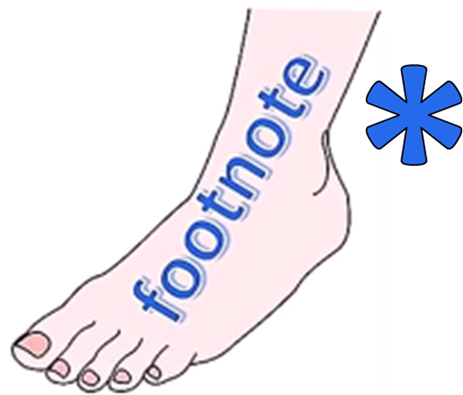 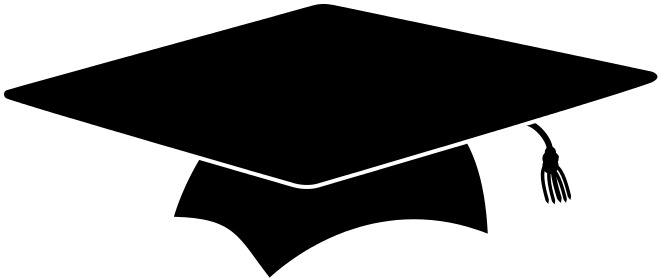 ENGLISH LANGUAGE STUDY
THERE ARE MANY MORE
OFF 
USES IN IDIOMS
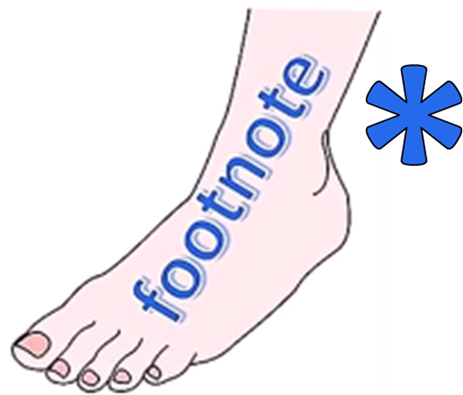 EXAMPLES
OFF THE TRACK
OFF THE COAST
OFF THE ROAD

OFF THE HIGH STREET
OFF THE POINT
OFF THE BIKE
FAR OFF

LIGHT OFF
Of' connects words. it is used to denote a relationship. belonging to somebody/something (a member of the team)
coming from a particular background (the people of Wales)
to indicate what something contains (a glass of milk)
a point of reckoning (South of the border)
possession (Queen of England) (Heart of gold)
However, generally it can be considered the opposite of ‘on’. 
The light is on’; ‘The light is off’. 
‘Off’ is very versatile, it can be used as an adverb, a preposition, an adjective and a noun. 
It can be used in various methods, such as:
to denote a location (An island off the coast of Spain) 
to describe a situation (She is better off without him.) 
to describe something (The milk smells off.) 
when speaking of machinery (The air conditioning is off.) 
when someone leaves (He is off for the day.) 
and many more…
The prepositional function of ‘off’ is also a commonality. Here, it can be used as a word to indicate the physical separation or distance from a position of rest, attachment, or union: ‘Take it off the table’, or ‘a shop just off the main street.’
It should also be noticed that both these words have a common etymology, that is, both terms are derived from the same word. Alongside the similarities in pronunciation, this is probably one of the main reasons why people confuse the two.
So to summarize, the two words differ in the following areas:
1. ‘Of’ is mostly used as a preposition, and therefore, should be used when a preposition is needed. ‘Off’ is usually used as an adverb, and should be used in cases where anadverbisneeded.2. ‘Of’ is more often used in sentences, while ‘off’ is used less frequently.3. ‘Off’ is used in conjunction with verbs, which is not the case with ‘of’.
LEAVING POSITION
The manager is a representative of the office leadership. 
Wash your hands of everything. 
John is a man of good family. 
I think I’m dying of hunger. 
Mary has a book of poems. 
Is that idiot of a salesman calling again? 
I’m going to visit the city of love. 
Rupert is one of us. 
There is talk of peace. 
I need three kilos of sugar. 
She was born on the 21st of July in New York. 
There were a lot of people standing in line. 
We're going to reach the top of the hill. 
 They live in a block of flats on this street.
This button is about to come off. 
Take off your hat. 
Turn off the light. 
Take it off the table. 
The gas station is just off the corner ahead. 
I am scraping the top layer of icing off of the cake. 
The manager is off to a meeting in Chicago. 
Wipe the sweat off your face. 
Take the wrapping off the gift. 
This road branches off to Grove City. 
He took 10% off for all cash purchases. 
Everything was 50% off. 
The alarm goes off at noon. 
My headache passed off soon. 
Mark the pizza off into equal parts.
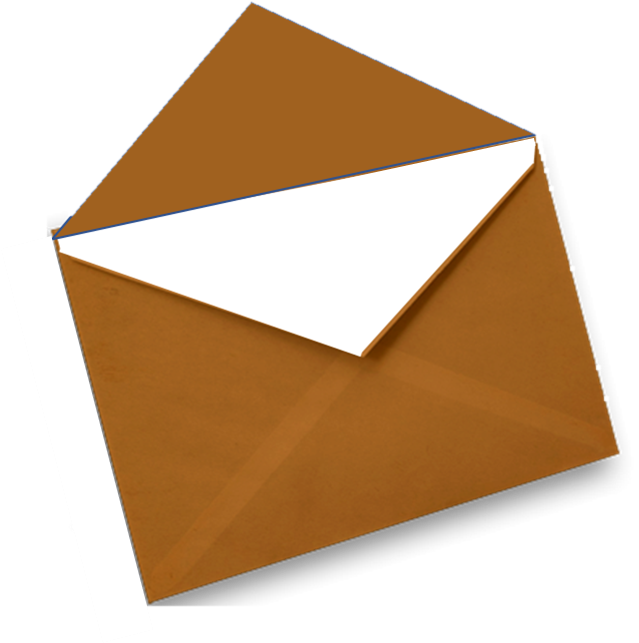 OUT
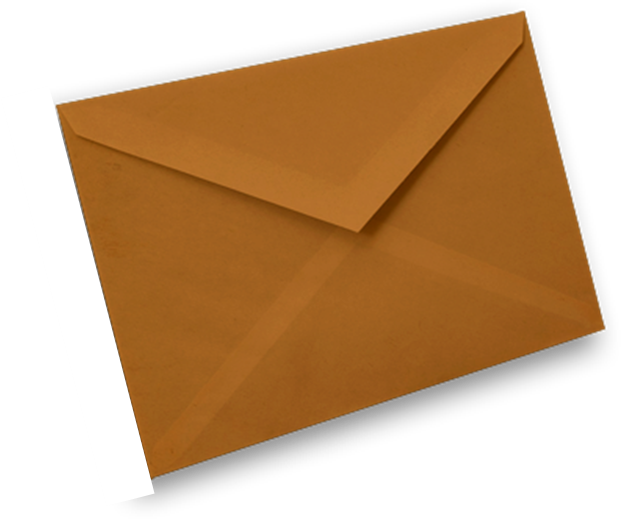 OUT
ffffff
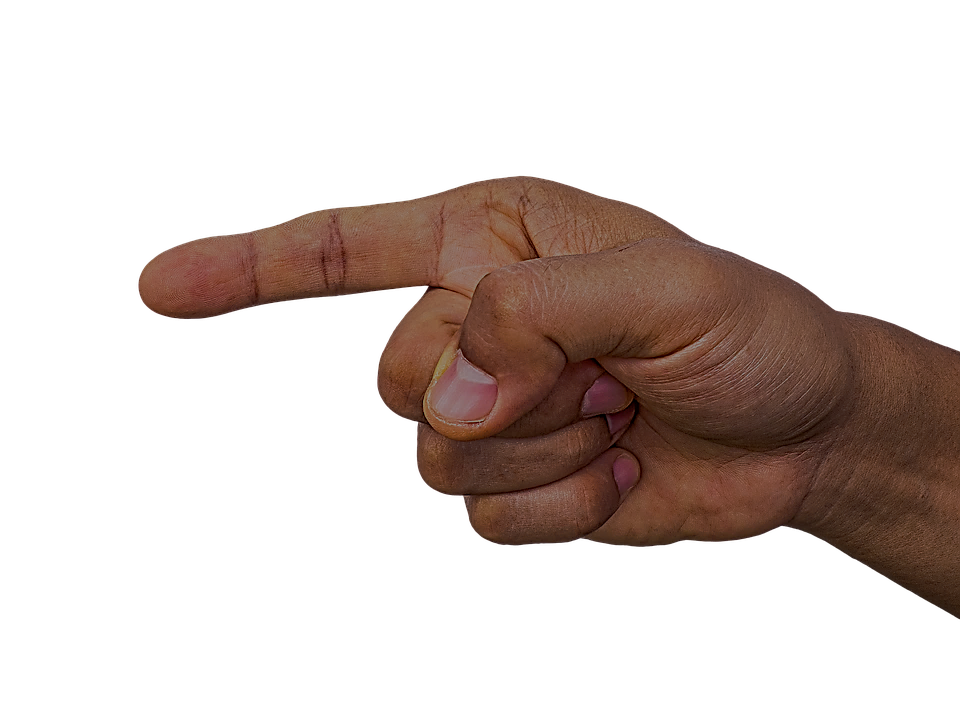 OUT
ffffff
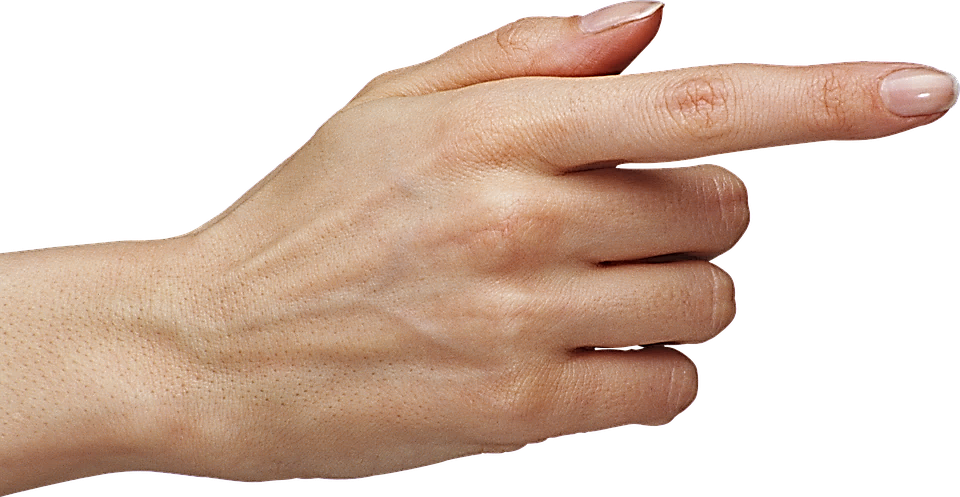 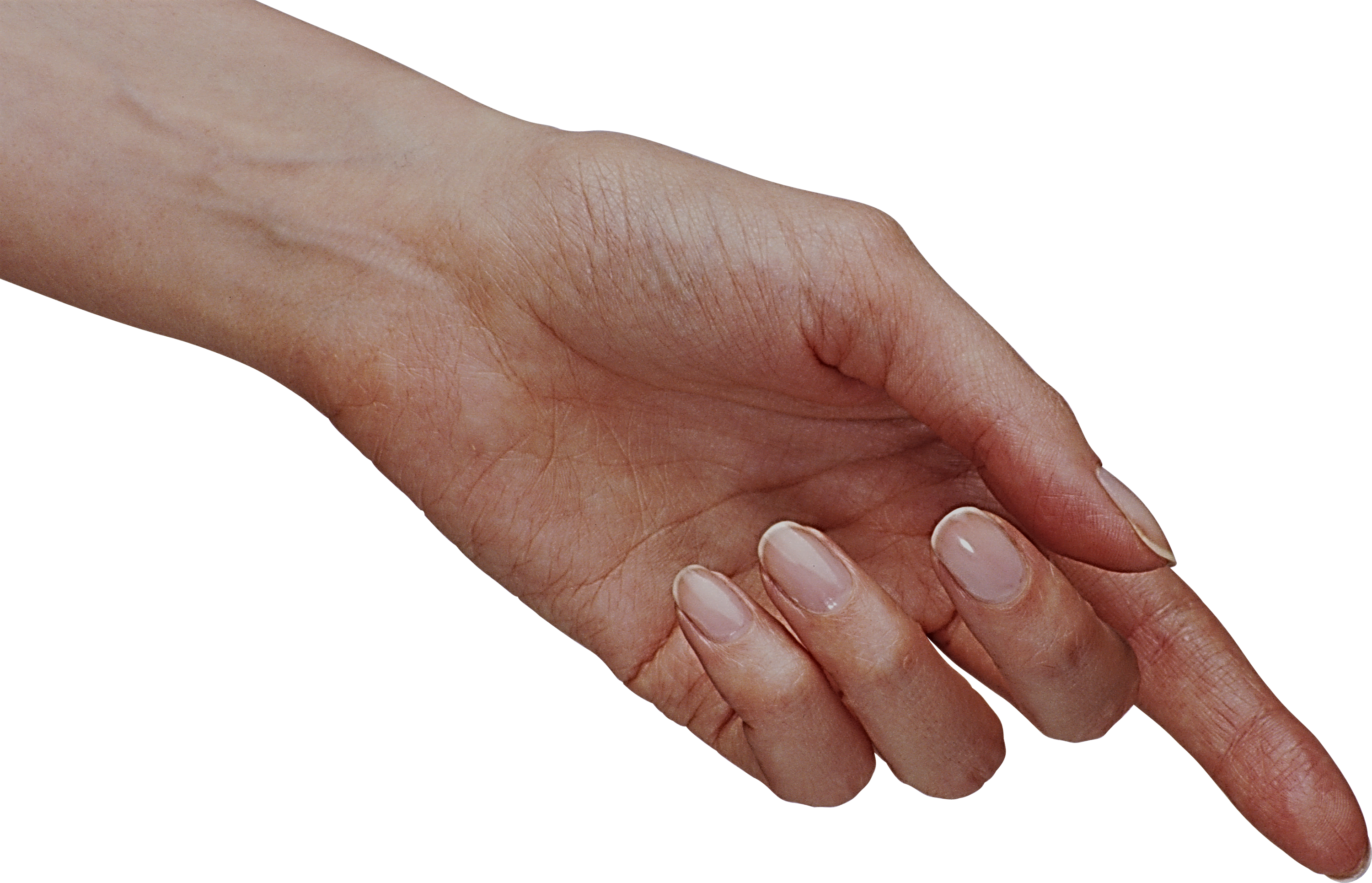 ffffff
EXAMPLES
QUANTITY
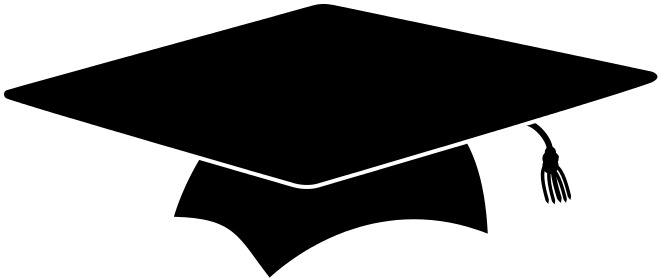 ENGLISH LANGUAGE STUDY
THERE ARE MANY MORE
OUT 
USES IN IDIOMS
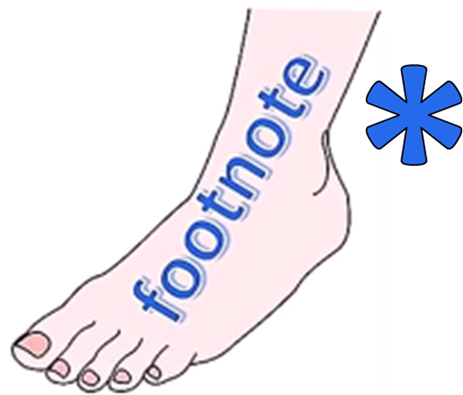 EXAMPLES
STORY BOARD
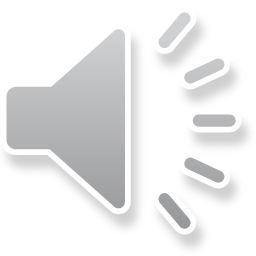 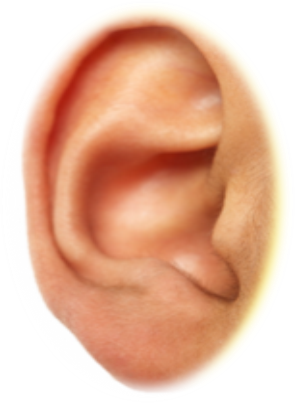 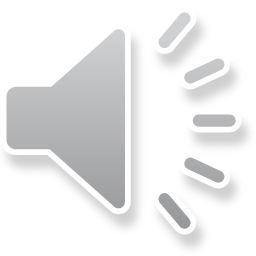 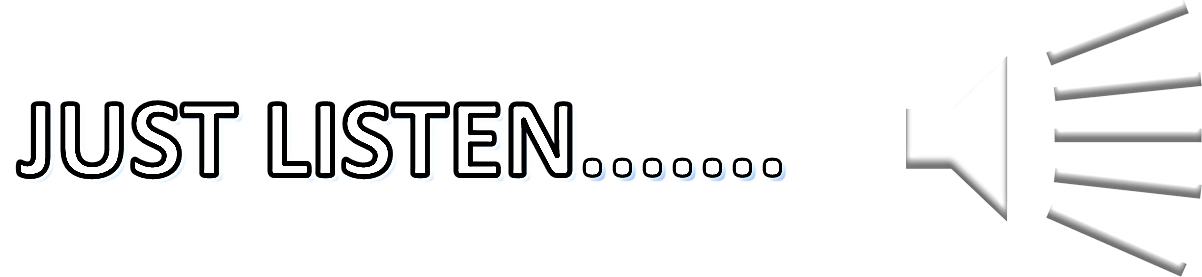 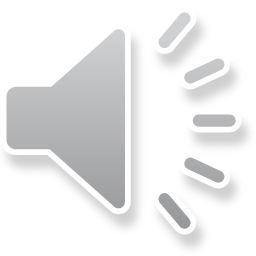 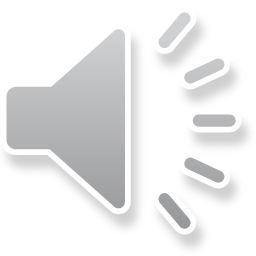 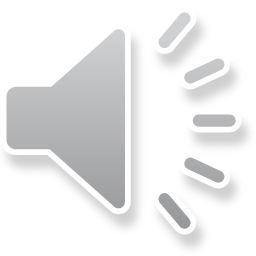 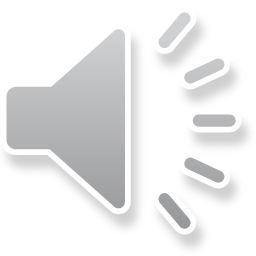 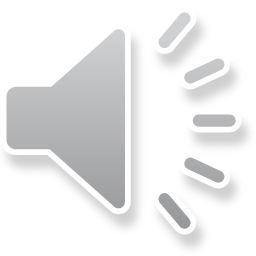 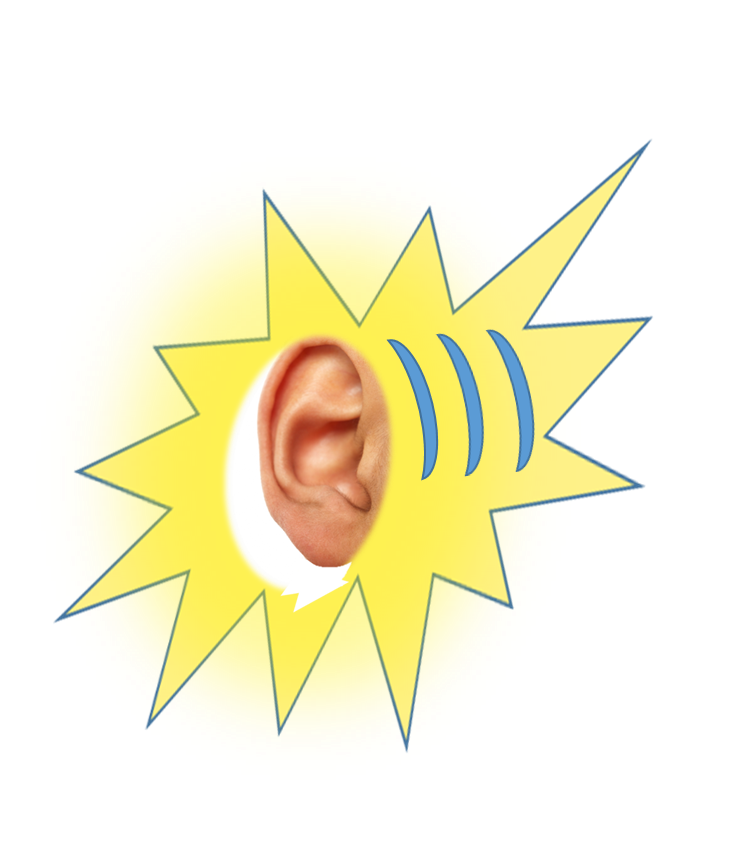 LISTENING PRACTICE EXAMPLES
I WALKED TO THE TOWN

PETER LOOKED TOWARDS ME

I USUALLY GO TO BED TOWARDS MIDNIGHT

JENNY WILL DRIVE TO LONDON AIRPORT


THE JUMBO JET FLEW TOWARDS GREAT BRITAIN
JUST 
     LISTEN                                     	  AGAIN
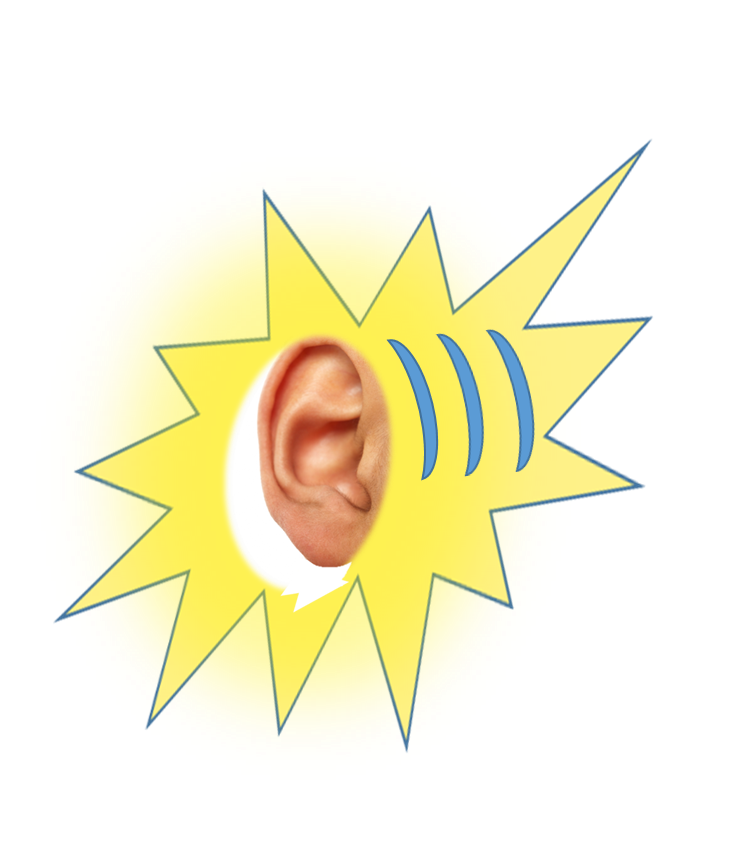 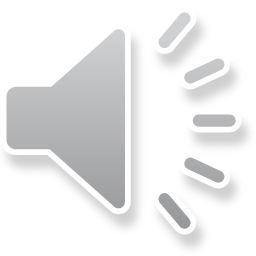 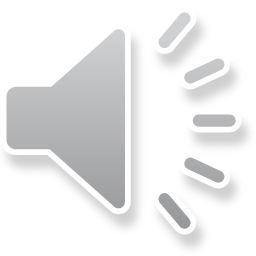 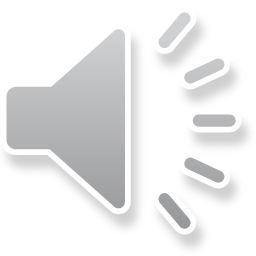 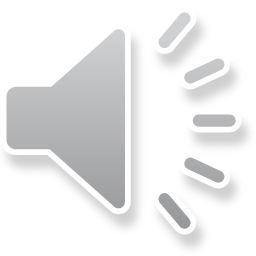 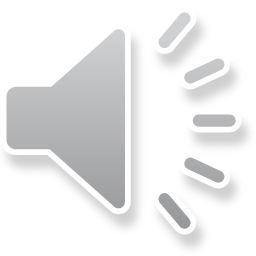 I WALKED TO THE TOWN


PETER LOOKED TOWARDS ME


I USUALLY GO TO BED TOWARDS MIDNIGHT


JENNY WILL DRIVE TO LONDON AIRPORT


I WILL TAKE A HOLIDAY TOWARDS THE END OF THE SUMMER


THE JUMBO JET FLEW TOWARDS GREAT BRITAIN
DESTINATION
DIRECTION
NEAR TO
DESTINATION
NEAR TO
DIRECTION
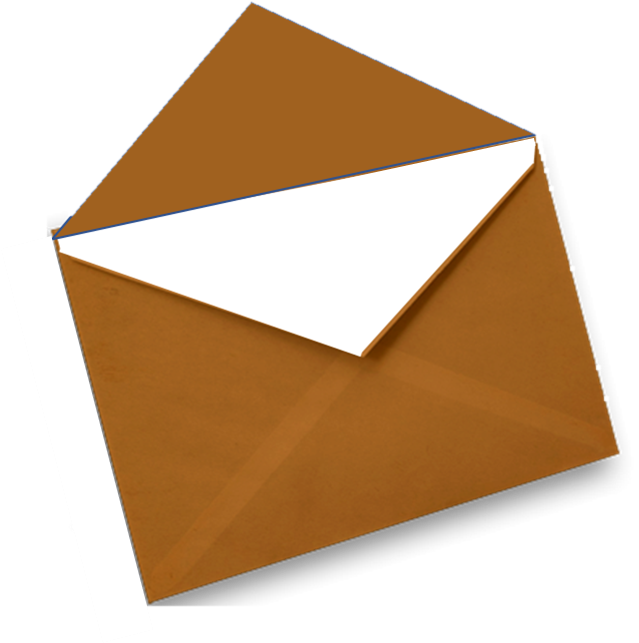 WORDS
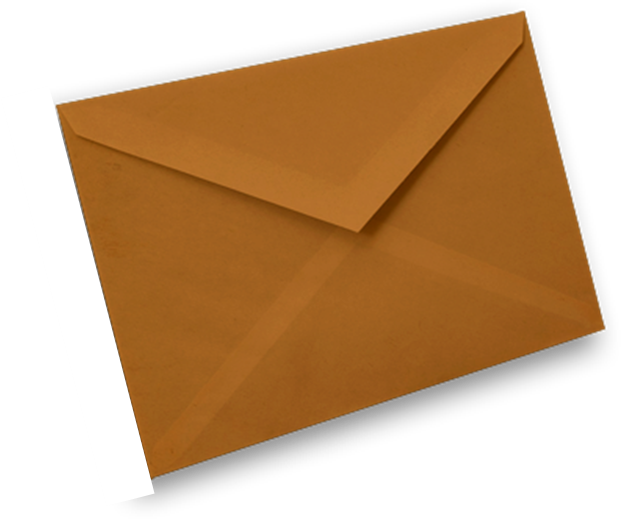 WORDS